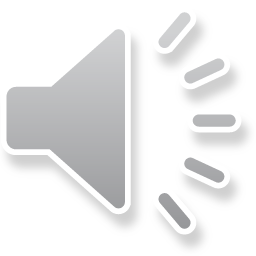 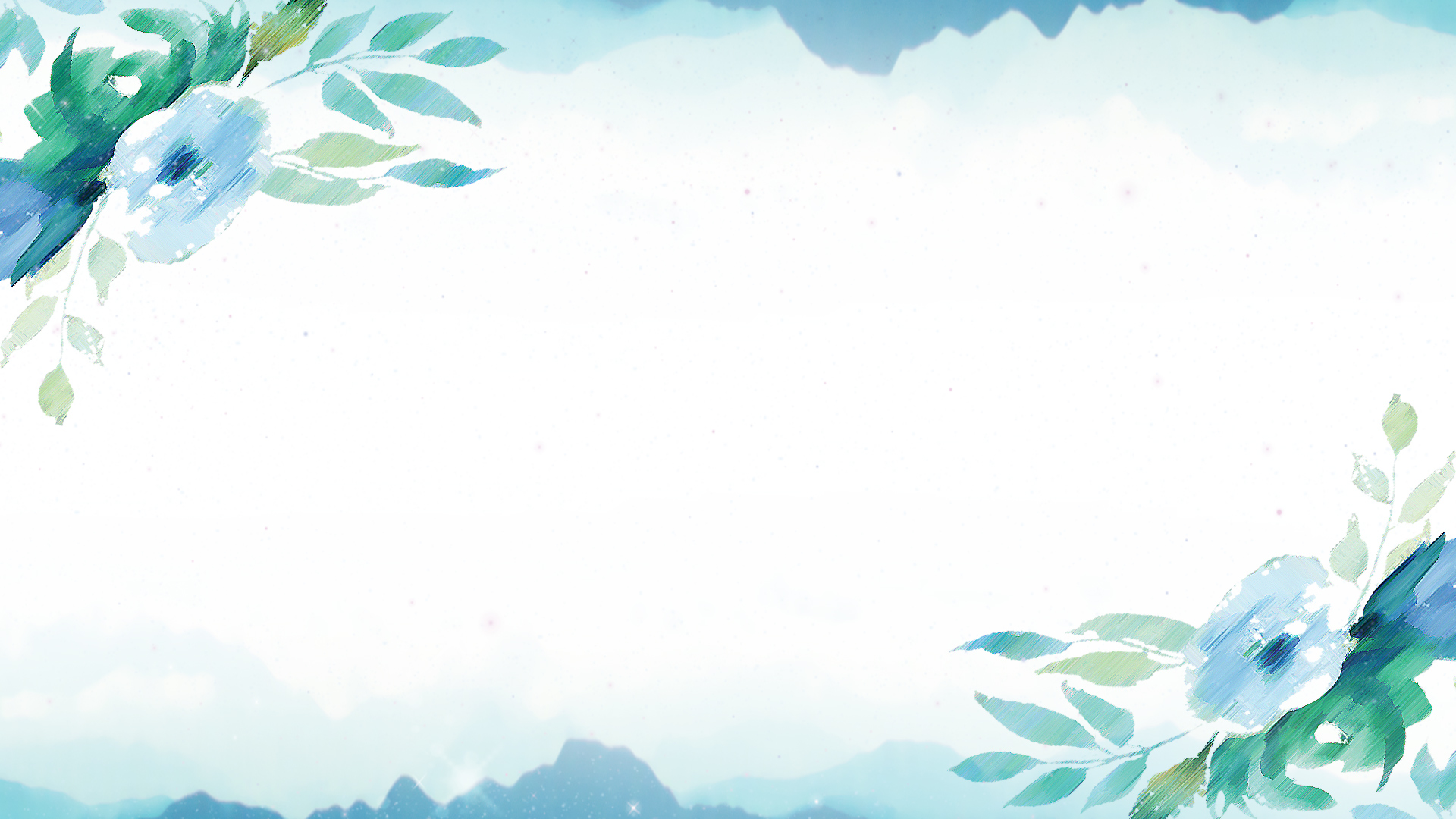 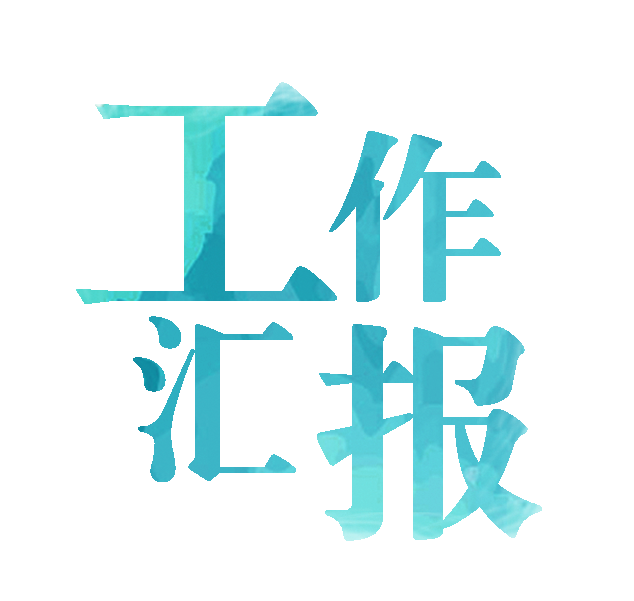 NEW 
STYLEHOT
简约清新
商务通用
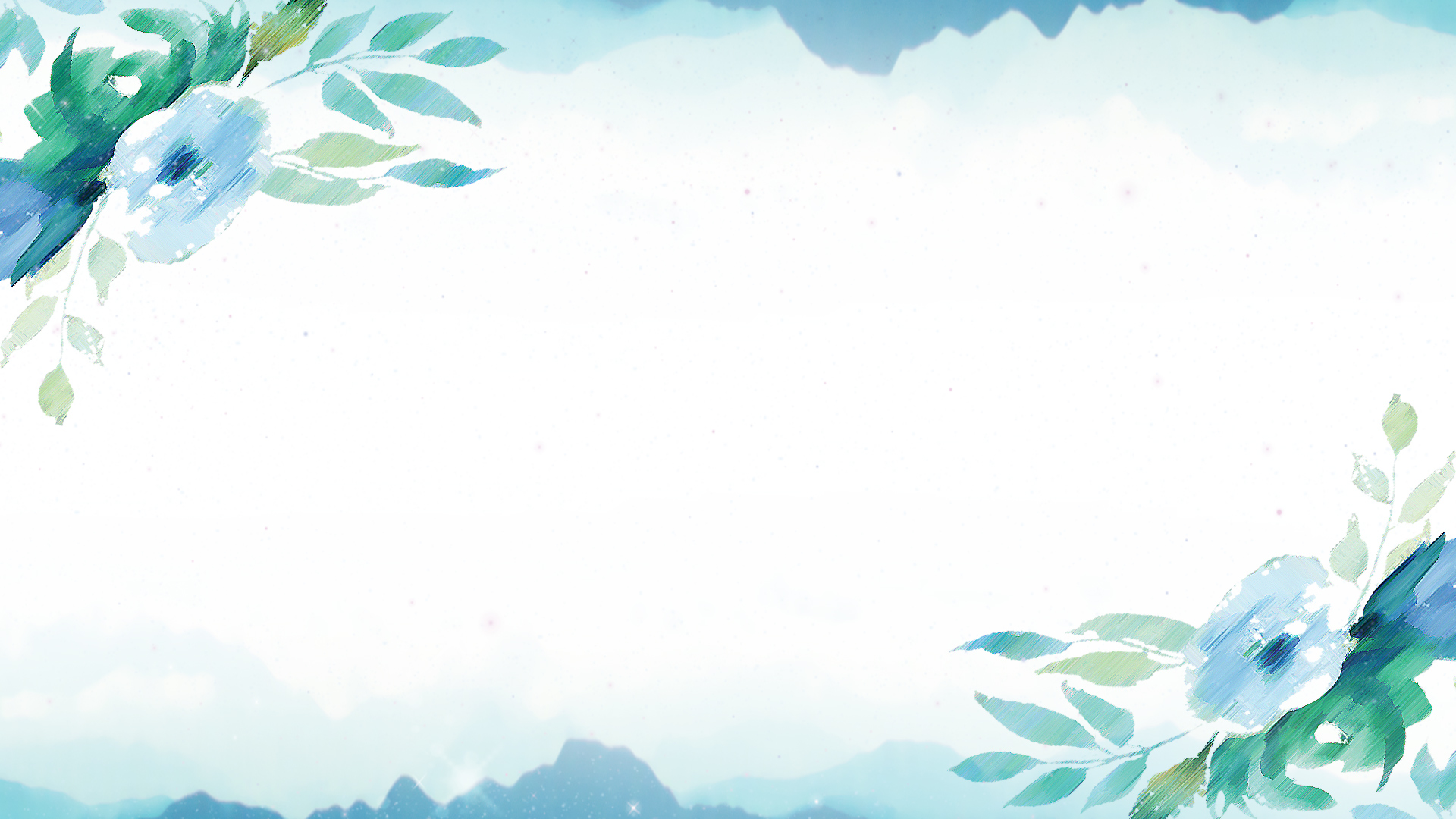 加入你的标题描述
目录
DIRECTORY
加入你的标题描述
3
1
加入你的标题描述
2
4
加入你的标题描述
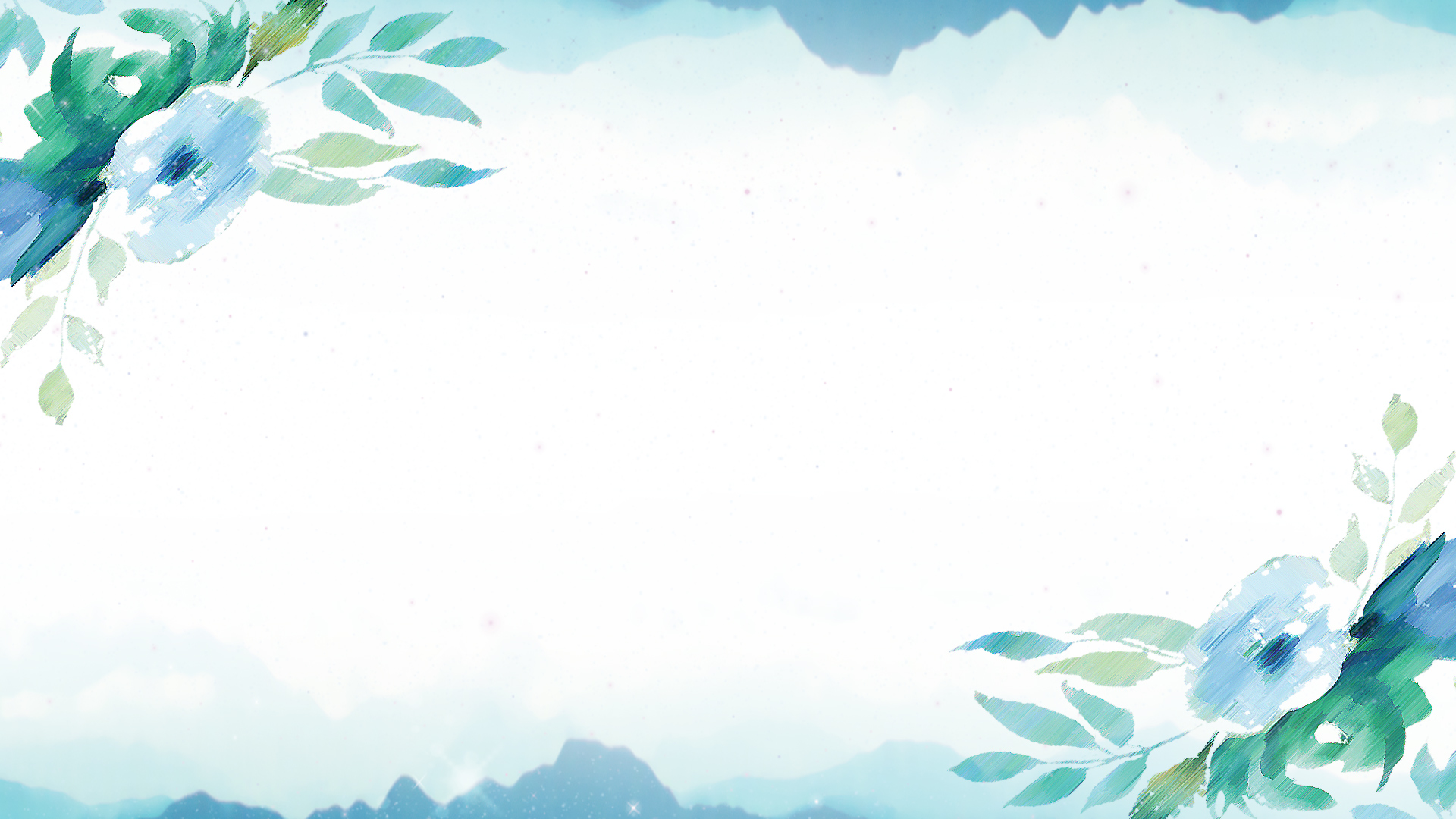 01
加入标题描述
添加相关标题文字添加相关标题文字相关标题文字
添加相关标题文字添加相关标题文字相关标题文字
加入标题描述
加入你的标题描述
单击此处可编辑内容，根据您的需要自由拉伸文本框大小
单击此处可编辑内容，根据您的需要自由拉伸文本框大小
单击此处可编辑内容，根据您的需要自由拉伸文本框大小
单击此处可编辑内容，根据您的需要自由拉伸文本框大小
单击此处可编辑内容，根据您的需要自由拉伸文本框大小
单击此处可编辑内容，根据您的需要自由拉伸文本框大小
单击此处可编辑内容，根据您的需要自由拉伸文本框大小
单击此处可编辑内容，根据您的需要自由拉伸文本框大小
单击此处可编辑内容，根据您的需要自由拉伸文本框大小
单击此处可编辑内容，根据您的需要自由拉伸文本框大小
单击此处可编辑内容，根据您的需要自由拉伸文本框大小
单击此处可编辑内容，根据您的需要自由拉伸文本框大小
单击此处可编辑内容，根据您的需要自由拉伸文本框大小
加入
标题
加入
标题
加入标题描述
01
点击添加文字说明
点击添加文字说明
单击此处可编辑内容，
根据您的需要自由拉伸文本框大小
单击此处可编辑内容，
根据您的需要自由拉伸文本框大小
单击此处可编辑内容，
根据您的需要自由拉伸文本框大小
单击此处可编辑内容，
根据您的需要自由拉伸文本框大小
单击此处可编辑内容，
根据您的需要自由拉伸文本框大小
02
点击添加文字说明
点击添加文字说明
点击添加文字说明
点击添加文字说明
03
04
点击添加文字说明
点击添加文字说明
加入标题描述
01.添加标题
在此处添加文字在此处添加文字，在此处添加文字。
02.添加标题
在此处添加文字在此处添加文字，在此处添加文字。
02
01
03.添加标题
在此处添加文字在此处添加文字，在此处添加文字。
03
04
04.添加标题
在此处添加文字在此处添加文字，在此处添加文字。
加入标题描述
请在此输入文字
请在此输入文字
欧美风商务PPT模板xxx-xxx坚持创新请输入文字内容
欧美风商务PPT模板xxx-xxx坚持创新请输入文字内容
请在此输入文字
请在此输入文字
欧美风商务PPT模板xxx-xxx坚持创新请输入文字内容
欧美风商务PPT模板xxx-xxx坚持创新请输入文字内容
加入标题描述
目标内涵一：您的文字内容您的文字内容您的文字内容您的文字内容您的文字内容您的文字内容您的文字内容
01
02
目标内涵一：您的文字内容您的文字内容您的文字内容您的文字内容您的文字内容您的文字内容您的文字内容
03
04
目标内涵一：您的文字内容您的文字内容您的文字内容您的文字内容您的文字内容您的文字内容您的文字内容
目标内涵一：您的文字内容您的文字内容您的文字内容您的文字内容您的文字内容您的文字内容您的文字内容
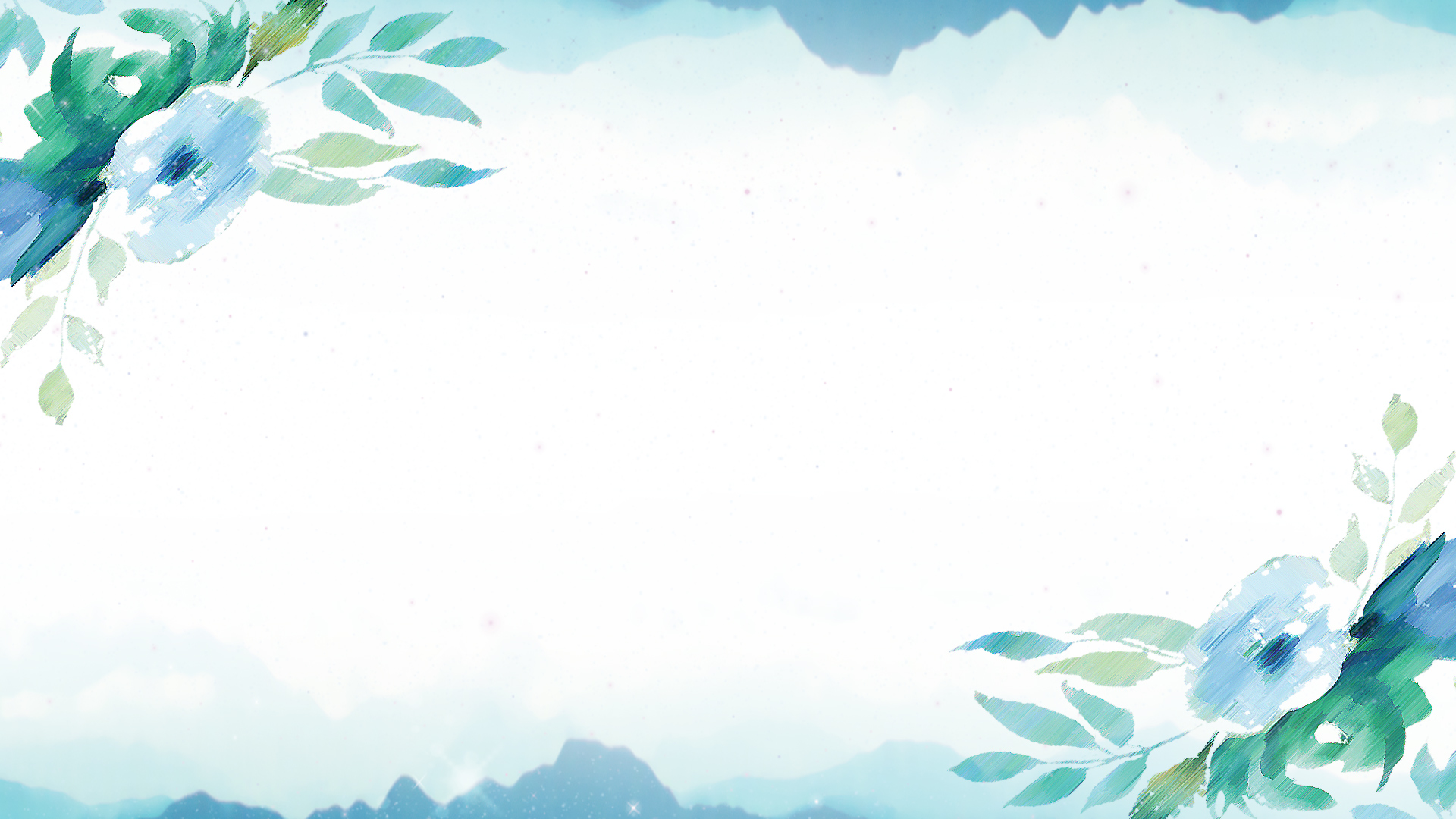 02
加入标题描述
添加相关标题文字添加相关标题文字相关标题文字
添加相关标题文字添加相关标题文字相关标题文字
加入标题描述
单击编辑标题
1.
在此框中选择粘贴，并选择只保留文字。您的内容打在这里，或者通过复制您的文本后，在此框您，或者通过复制您的文本后，
请在此输入文字
请在此输入文字
2.
在此框中选择粘贴，并选择只保留文字。您的内容打在这里，或者通过复制您的文本后，在此框您，或者通过复制您的文本后，
3.
请在此输入文字
在此框中选择粘贴，并选择只保留文字。您的内容打在这里，或者通过复制您的文本后，在此框您，或者通过复制您的文本后，
加入标题描述
标题
加入标题
加入标题
标题
在此框中选择粘贴，并选择只保留文字。您的内容
在此框中选择粘贴，并选择只保留文字。您的内容
标题
加入标题
标题
加入标题
在此框中选择粘贴，并选择只保留文字。您的内容
标题
在此框中选择粘贴，并选择只保留文字。您的内容
加入标题
在此框中选择粘贴，并选择只保留文字。您的内容
加入标题描述
加入标题描述
加入标题描述
在此框中选择粘贴，并选
择只保留文字。您的内容
.
加入标题描述
在此框中选择粘贴，并选
择只保留文字。您的内容
.
加入标题描述
在此框中选择粘贴，并选
择只保留文字。您的内容
.
加入标题描述
在此框中选择粘贴，并选
择只保留文字。您的内容
.
加入标题描述
加入标题
加入标题
点击输入简要文字内容，言简意赅的说明分项内容专业设计……
点击输入简要文字内容，言简意赅的说明分项内容专业设计……
2
1
加入标题
加入标题
加入
标题
点击输入简要文字内容，言简意赅的说明分项内容专业设计……
点击输入简要文字内容，言简意赅的说明分项内容专业设计……
6
3
加入标题
加入标题
点击输入简要文字内容，言简意赅的说明分项内容专业设计……
点击输入简要文字内容，言简意赅的说明分项内容专业设计……
5
4
加入标题描述
加入标题描述
在此框中选择粘贴，并选
择只保留文字。您的内容
.
加入标题描述
在此框中选择粘贴，并选
择只保留文字。您的内容
.
加入标题描述
在此框中选择粘贴，并选
择只保留文字。您的内容
.
加入标题描述
在此框中选择粘贴，并选
择只保留文字。您的内容
.
加入标题描述
在此框中选择粘贴，并选
择只保留文字。您的内容
.
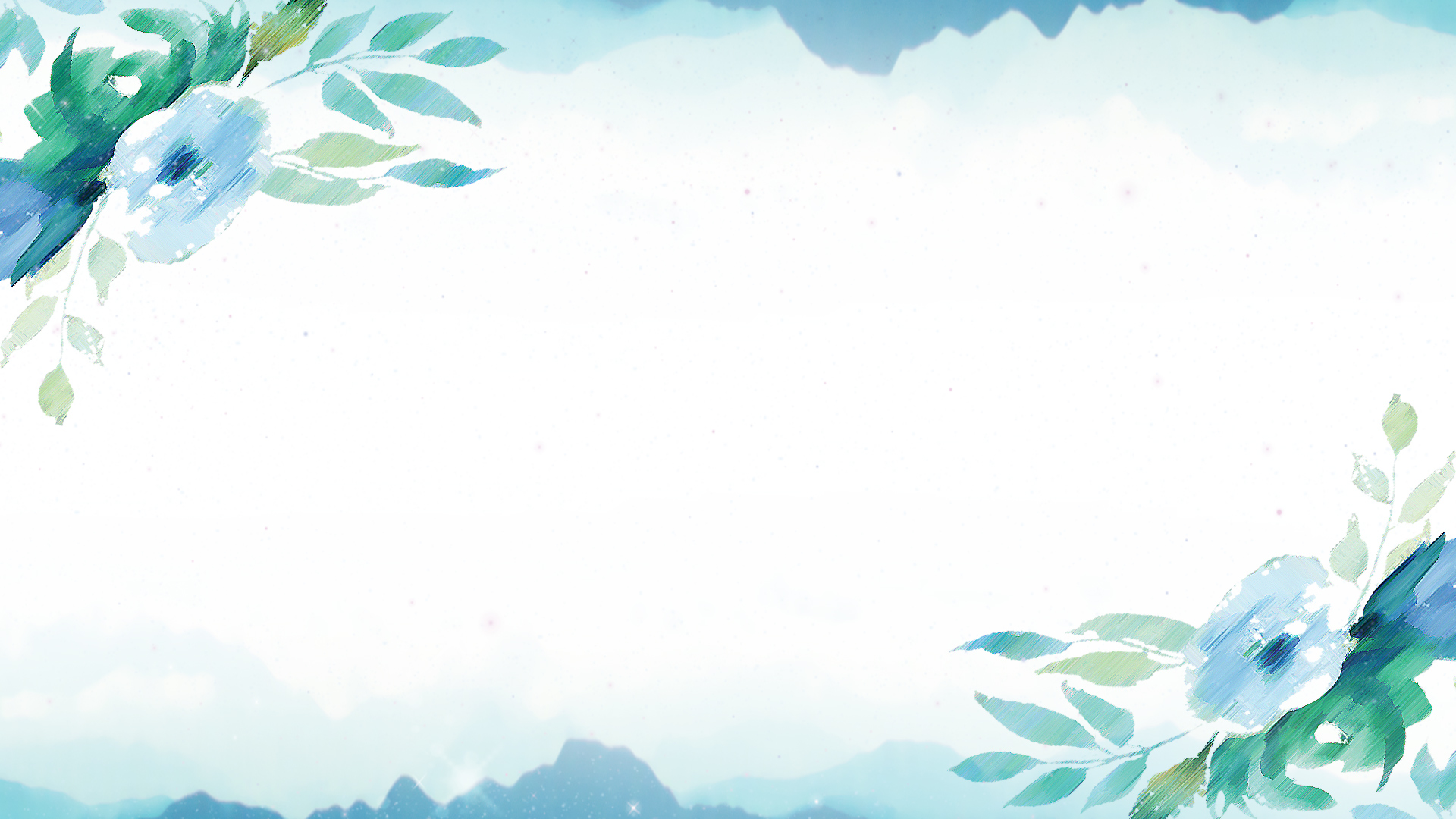 03
加入标题描述
添加相关标题文字添加相关标题文字相关标题文字
添加相关标题文字添加相关标题文字相关标题文字
加入标题描述
加入标题描述
在此框中选择粘贴，并选
择只保留文字。您的内容
.
01
加入标题描述
在此框中选择粘贴，并选
择只保留文字。您的内容
.
02
加入标题描述
在此框中选择粘贴，并选
择只保留文字。您的内容
.
03
Company Hierarchy

Nullam eu tempor purus. Nunc a leo magna, sit amet consequat risus. Nullam eu eu tempor purus. Nunc a leo magna, sit amet consequat risus. Nullam eu tempor purus.
加入标题描述
在此框中选择粘贴，并选
择只保留文字。您的内容
.
04
加入标题描述
标题
标题
标题
标题数字等都可以通过点击和重新输入进行更改，建议正文10号字，1.3倍字间距。
标题数字等都可以通过点击和重新输入进行更改，建议正文10号字，1.3倍字间距。
标题数字等都可以通过点击和重新输入进行更改，建议正文10号字，1.3倍字间距。
加入标题描述
标题数字等都可以通过点击和重新输入进行更改，建议正文10号字，1.3倍字间距。
标题数字等都可以通过点击和重新输入进行更改，建议正文10号字，1.3倍字间距。
标题数字等都可以通过点击和重新输入进行更改，建议正文10号字，1.3倍字间距。
点击此处添加标题
点击此处添加标题
点击此处添加标题
加入标题描述
在此框中选择粘贴，并选
择只保留文字。您的内容
.
加入标题描述
在此框中选择粘贴，并选
择只保留文字。您的内容
.
加入标题描述
在此框中选择粘贴，并选
择只保留文字。您的内容
.
加入标题描述
30%
20%
50%
38%
加入标题描述
加入标题描述
加入标题描述
加入标题描述
言简意赅的说明分项内容A专业设计……
言简意赅的说明分项内容A专业设计……
言简意赅的说明分项内容A专业设计……
言简意赅的说明分项内容A专业设计……
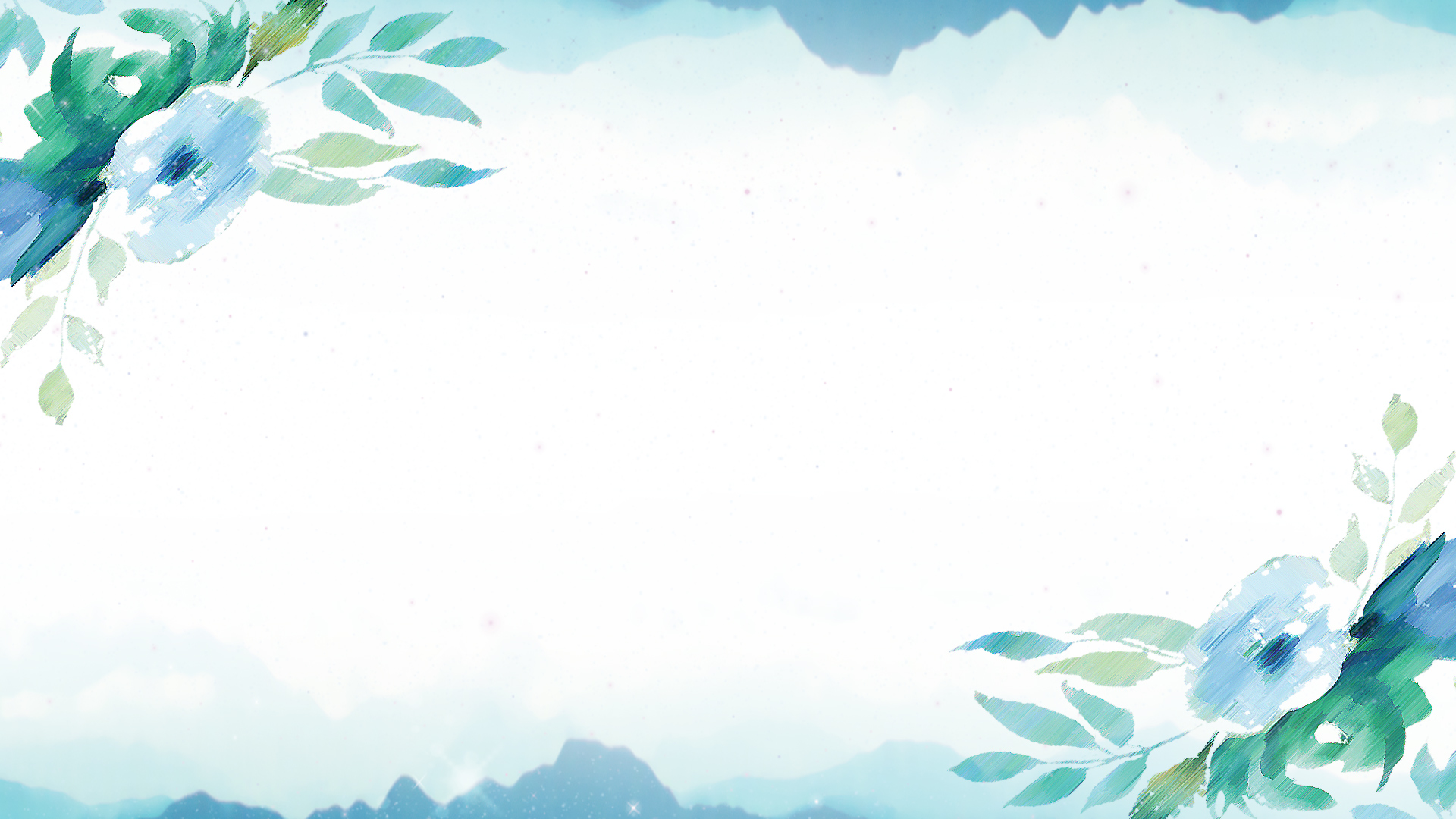 04
加入标题描述
添加相关标题文字添加相关标题文字相关标题文字
添加相关标题文字添加相关标题文字相关标题文字
加入标题描述
加入标题
加入标题
加入标题
您的内容打在这里，或者通过复制您的文本后，在此框中选择粘贴，并选择只保留文字。您的内容打在这里，或者通过复制您的文本后，
在此框中选择粘贴，并选择只保留文字。您的内容打在这里，或者通过复制您的文本后，在此框中选择粘贴，在此框中选择粘贴，并选择只保留文字
您的内容打在这里，或者通过复制您的文本后，在此框中选择粘贴，您的内容打在这里，或者通过复制您的文本后，在此框中选择粘贴，并选择只保留文字。您的内容打在这里，或者通过复制您的文本后，
在此框中选择粘贴，并选择只保留文字。您的内容打在这里，或者通过复制您的文本后，在此框中选择粘贴，在此框中选择粘贴，并选择只保留文字您的内容打在这里，或者通过复制您的文本后，在此框中选择粘贴，
加入
标题
加入标题
Add Content
加入标题
加入标题
加入标题描述
加入标题描述

您的内容打在这里，或者通过复制您的文本后，在此框中选择粘贴，并选择只保留文字。您的内容打在这里，或者通过复制您的文本后，
您的内容打在这里，或者通过复制您的文本后，在此框中选择粘贴
1
您的内容打在这里，或者通过复制您的文本后，在此框中选择粘贴
2
您的内容打在这里，或者通过复制您的文本后，在此框中选择粘贴
3
加入标题描述
69%
您的内容打在这里，或者通过复制您的文本后，在此框中选择粘贴
加入标题
您的内容打在这里，或者通过复制您的文本后，在此框中选择粘贴您的内容打在这里，或者通过复制您的文本后，在此框中选择粘贴
加入标题
您的内容打在这里，或者通过复制您的文本后，在此框中选择粘贴
加入标题
您的内容打在这里，或者通过复制您的文本后，在此框中选择粘贴
您的内容打在这里，或者通过复制您的文本后，在此框中选择粘贴
加入标题
加入标题描述
单击编辑标题
单击编辑标题
单击编辑标题
单击编辑标题
单击编辑标题
单击此处可编辑内容，根据您的需要自由拉伸文本框大小
单击此处可编辑内容，根据您的需要自由拉伸文本框大小
单击此处可编辑内容，根据您的需要自由拉伸文本框大小
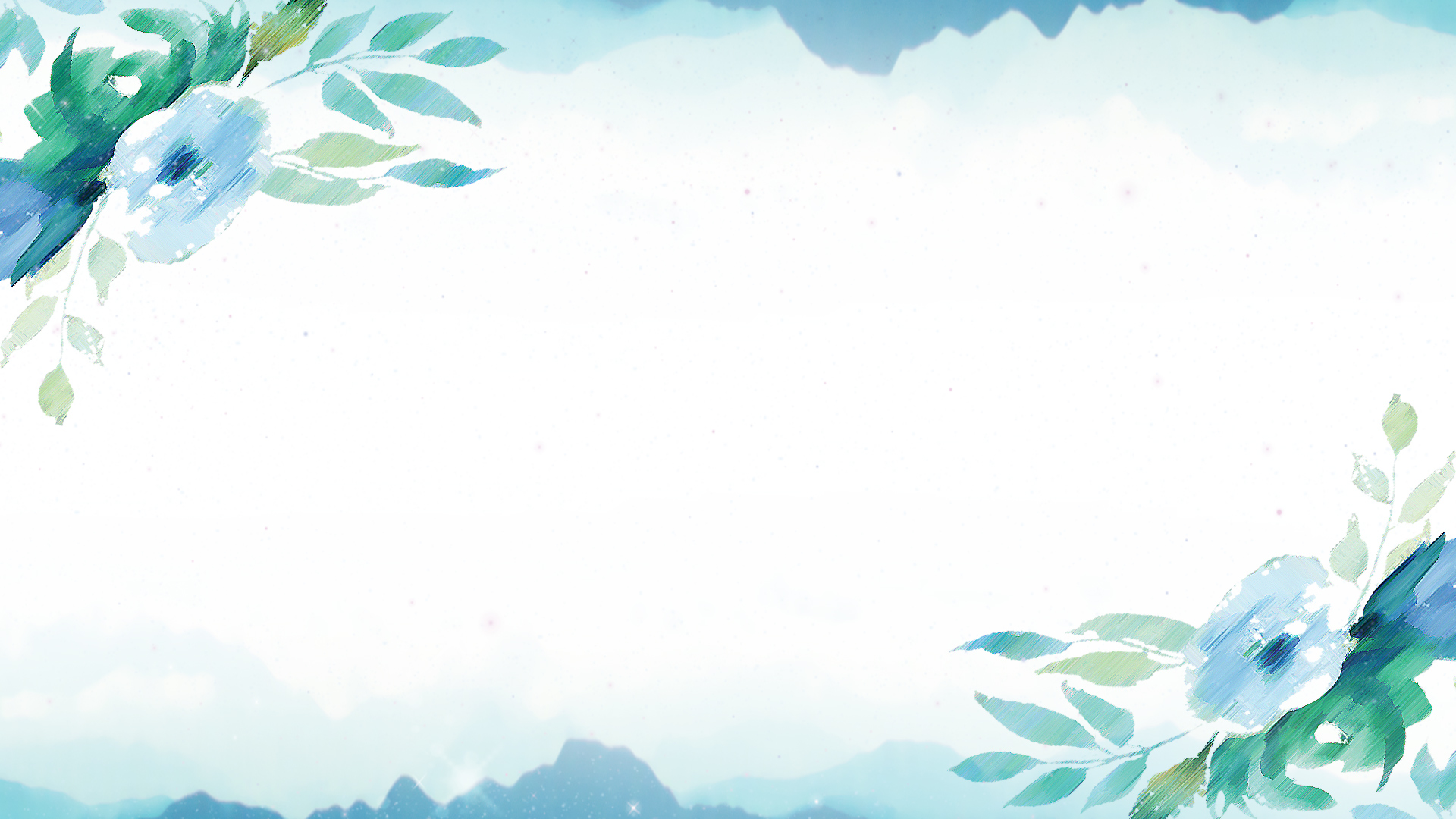 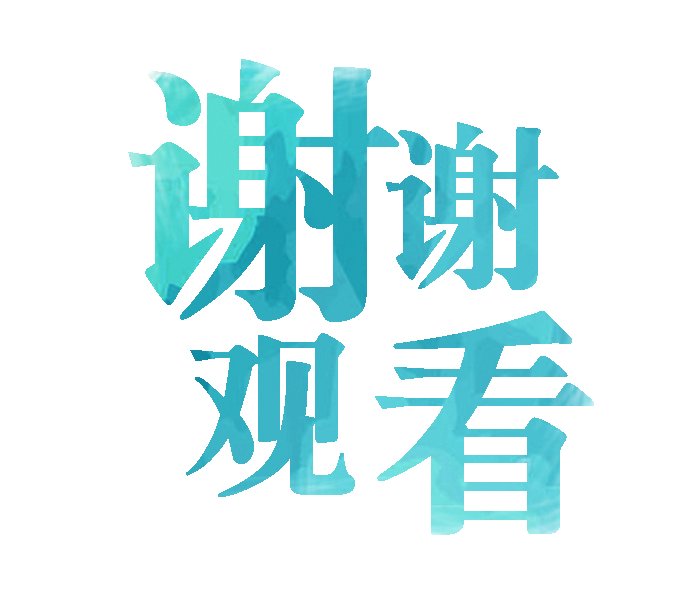 NEW 
STYLEHOT
简约清新
商务通用